COLEGIO
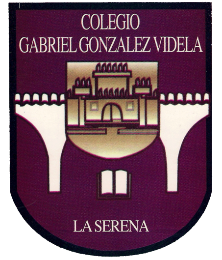 GABRIEL GONZALEZ VIDELA
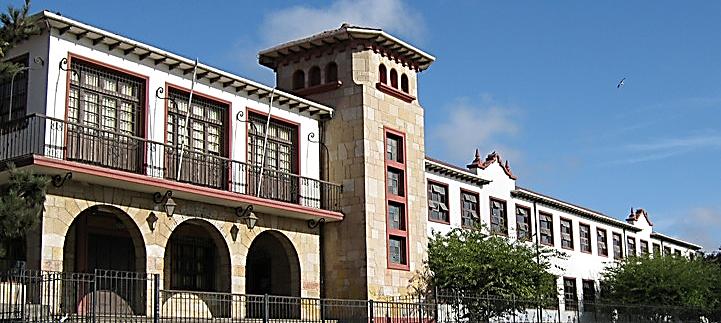 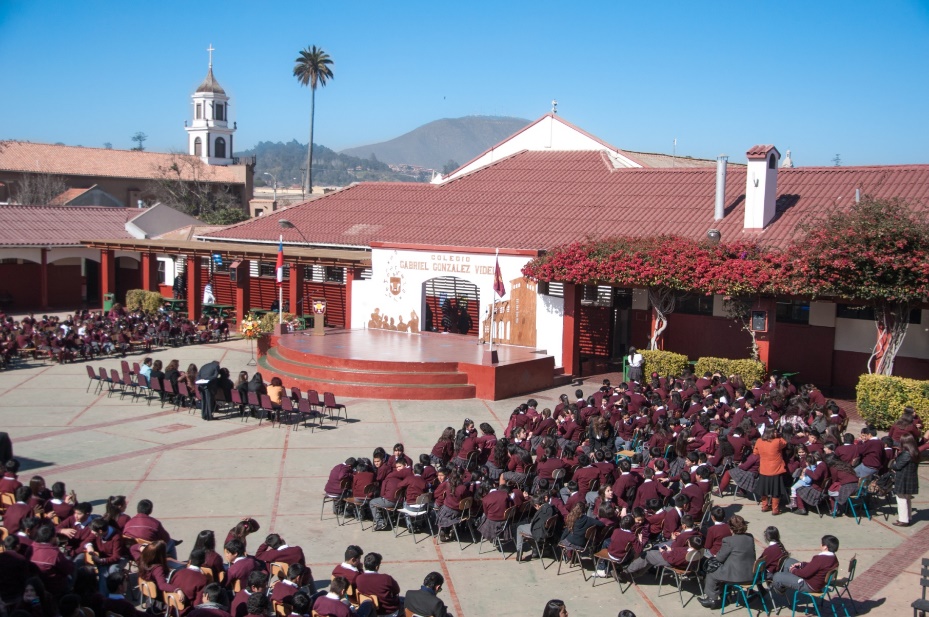 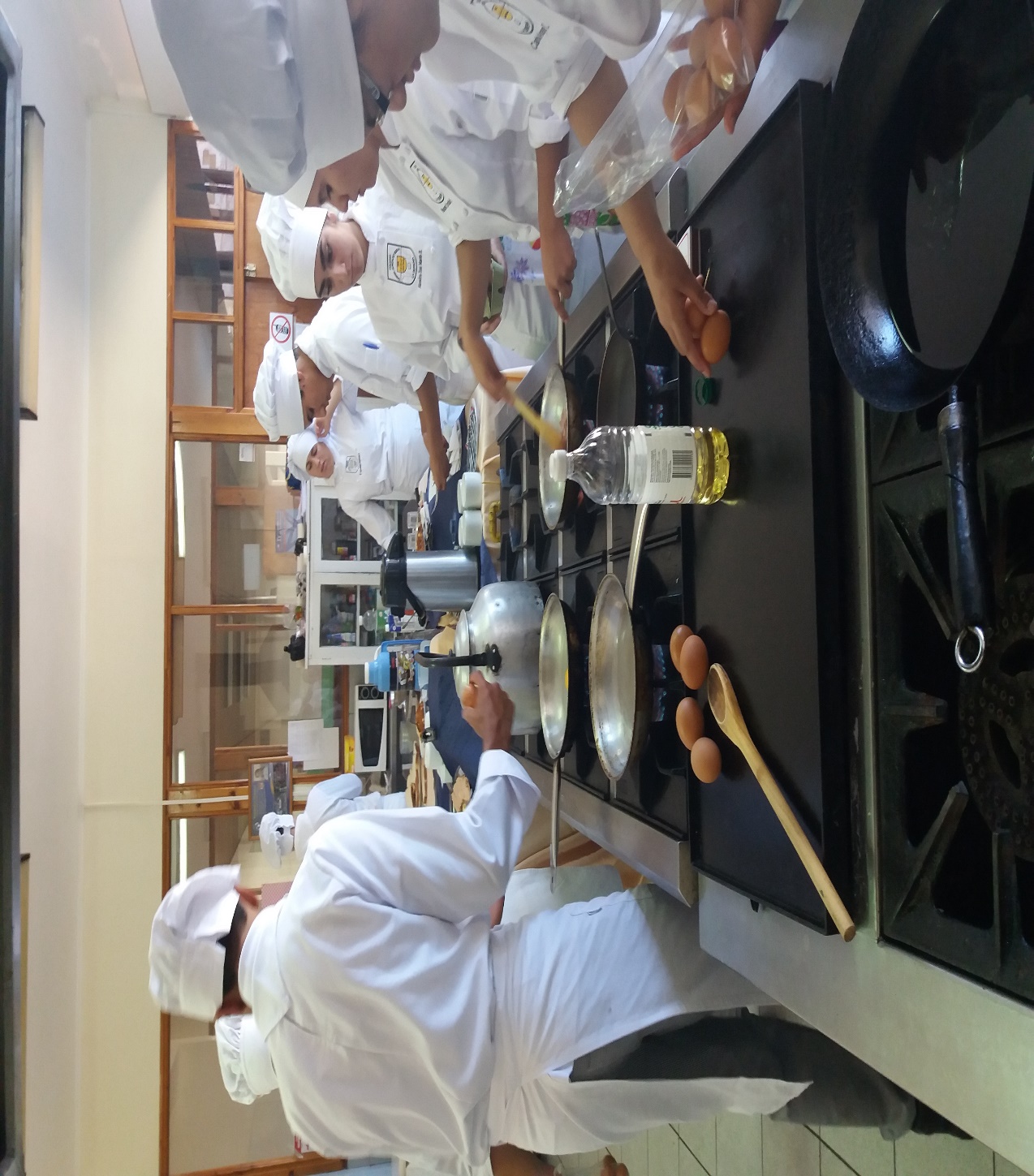 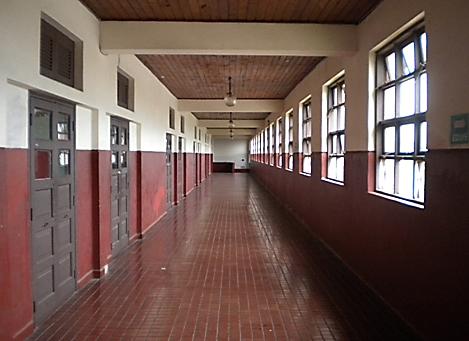 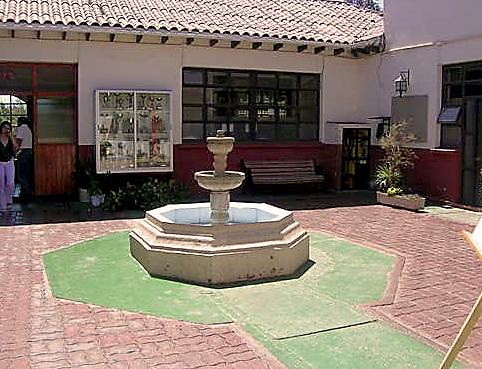 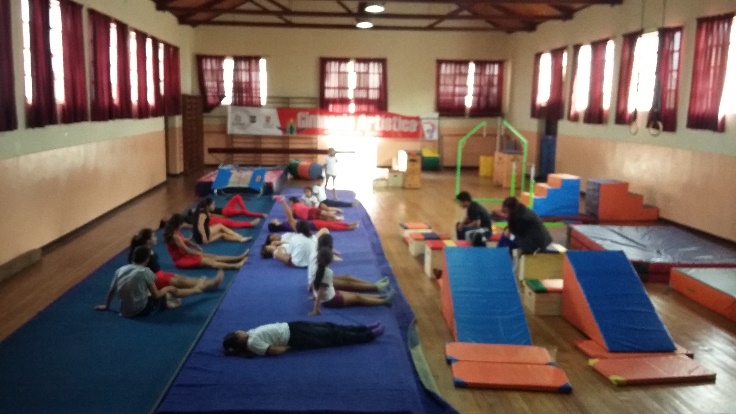 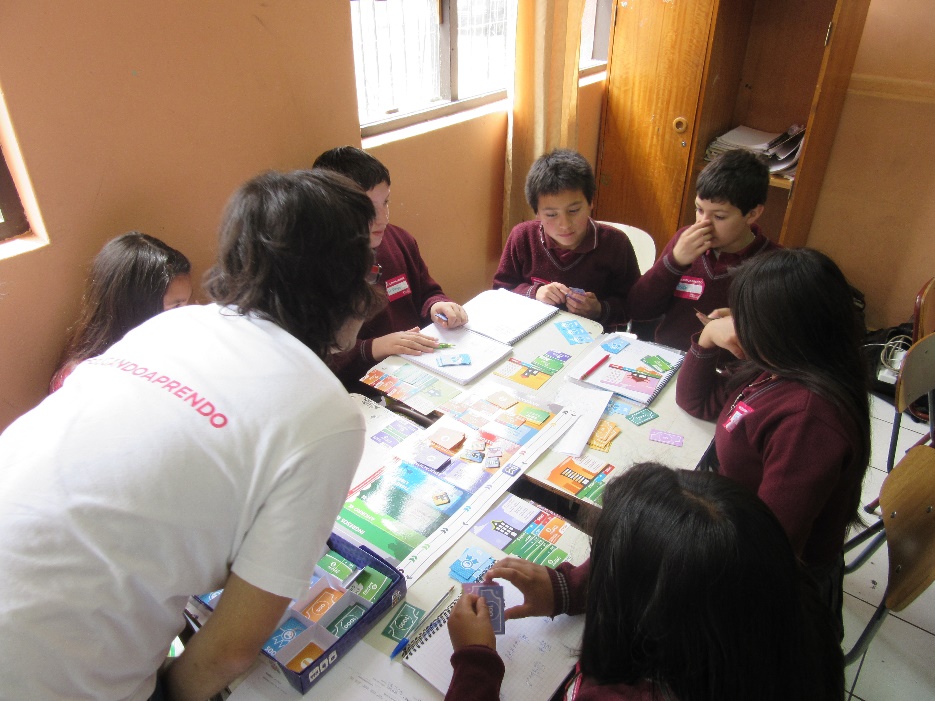 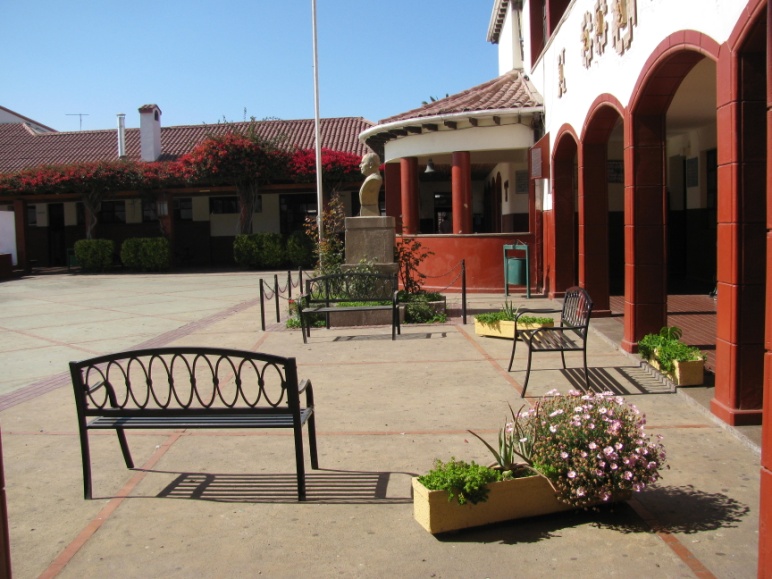 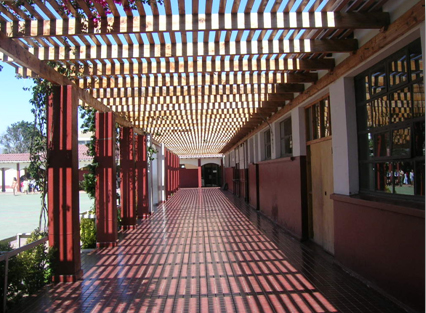 EDUCACION MEDIA
TECNICO PROFESIONAL
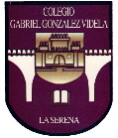 GASTRONOMÍA
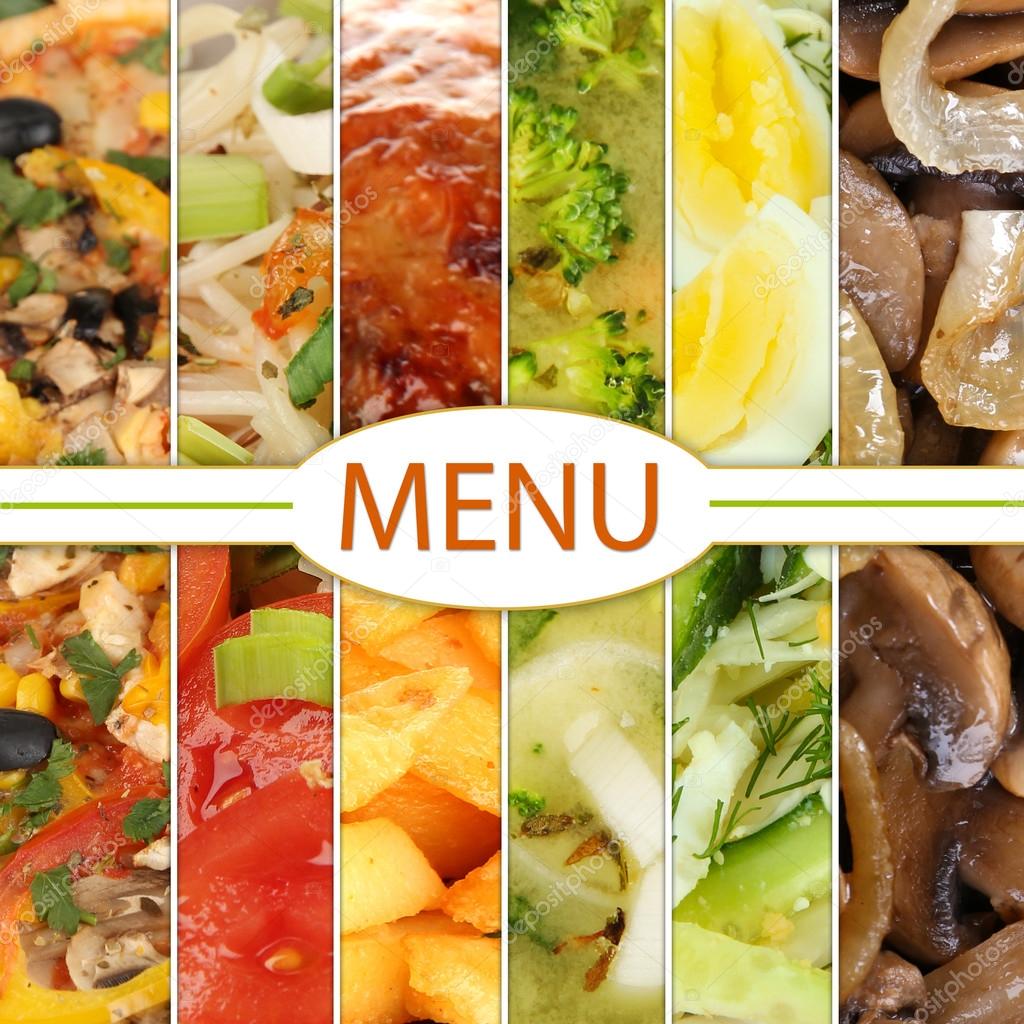 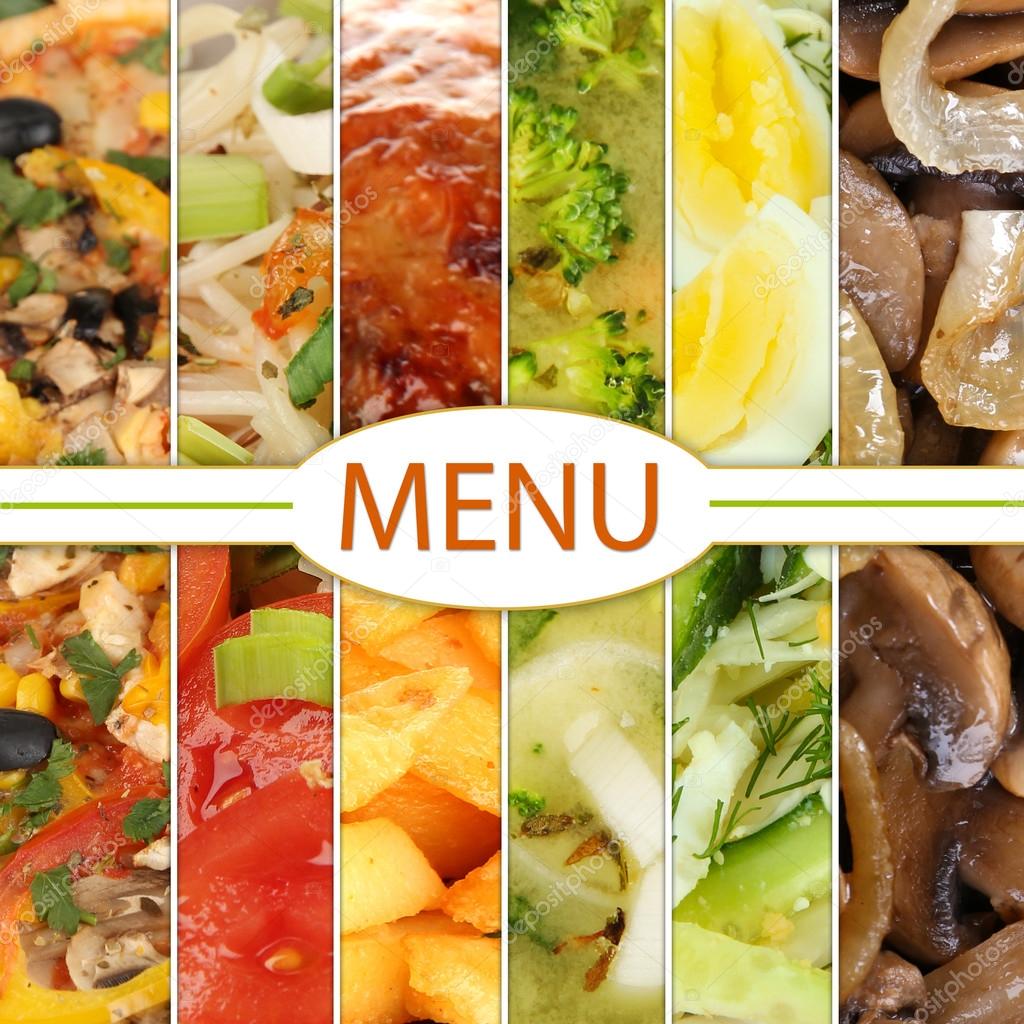 EDUCACIÓN MEDIA TÉCNICO PROFESIONAL
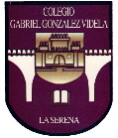 OBJETIVOS FUNDAMENTALES
Favorecer el desarrollo de destrezas, capacidades y actitudes que privilegien el aprendizaje del “saber hacer” para acceder y desarrollarse en el medio laboral de acuerdo a las competencias pertinentes a su área de trabajo.

Articular el dominio de competencias propias de la especialidad con el aprendizaje de los objetivos transversales como los objetivos y contenidos de la formación general.
PLANES Y PROGRAMAS
3° Y 4° MEDIO 2020 - 2021
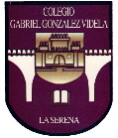 FORMACIÓN DIFERENCIADA
3° MEDIO PLAN COMÚN
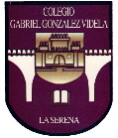 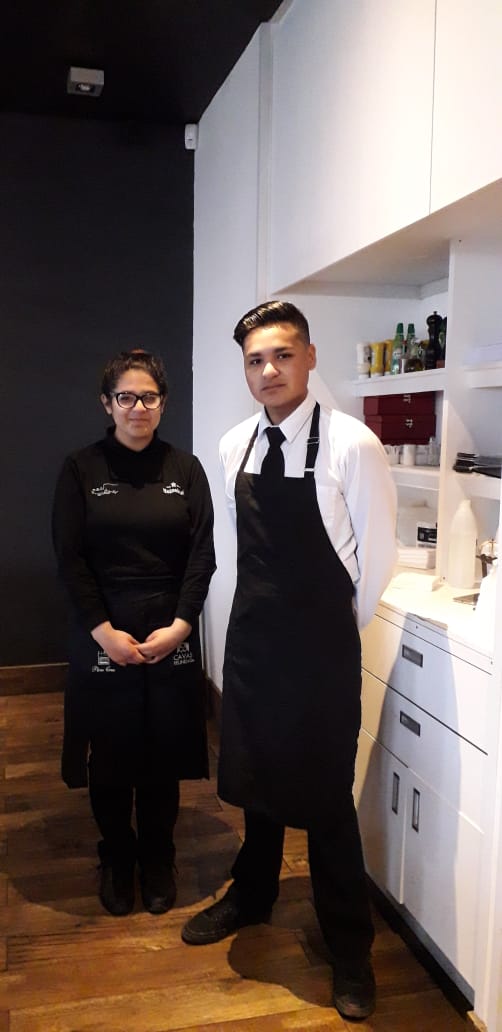 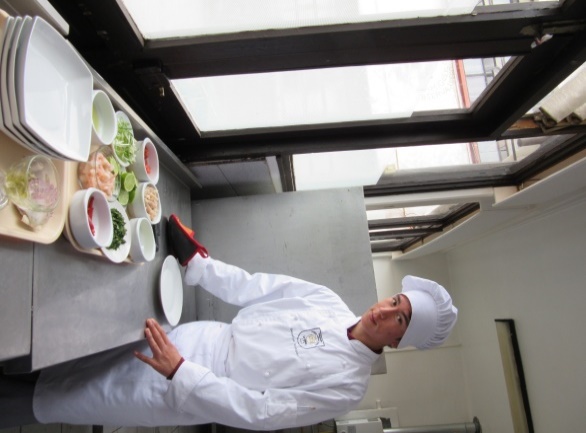 FORMACIÓN DIFERENCIADA
4° MEDIO MENCIÓN COCINA
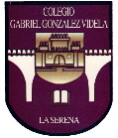 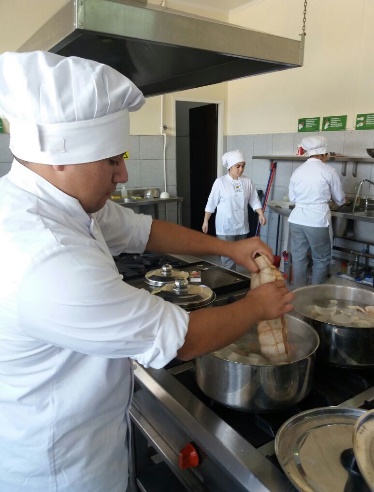 FORMACIÓN PROFESIONAL DUAL
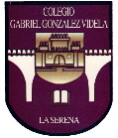 APRENDIZAJE EN LA EMPRESA
   2 DÍAS A LA SEMANA    JUEVES Y VIERNES
   15 HORAS PEDAGÓGICAS SEMANALES
    MAESTRO GUÍA    –       PROFESOR TUTOR

ANÁLISIS DE LA EXPERIENCIA EN LA EMPRESA
   2 HORAS SEMANALES 
   INTERCAMBIO Y REFLEXIÓN COLECTIVA SOBRE LOS APRENDIZAJES REALIZADOS EN LA EMPRESA
   REVISIÓN DE CUADERNOS DE INFORME
CENTROS DE APRENDIZAJE Y CENTROS DE PRÁCTICA PROFESIONAL
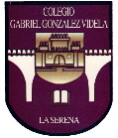 UNIMARC  ALTO PEÑUELAS
UNIMARC   BALMACEDA
UNIMARC   RECOVA
ALICOPSA  CENTRO EMPRESARIAL
HOTEL SERENA SUITE
HOTEL SERENA PLAZA
HOTEL DIEGO DE ALMAGRO
HOTEL COSTA REAL
CASINO ENJOY
CASINO M.O.P.
CASINO U.L.S.
RESTAURANT TERRAZAS
RESTAURANT LA MORADA
GELATERIA DIAVOLLETO
RESTAURANT  BARILOCHE
RESTAURANT NEW CITY
RESTAURANT  LA FONTANA
RESTAURANT CHEF INTERNACIONAL
RESTAURANT  BOOKAFÉ
RESTAURANT PASTA E BRAZZA
RESTAURANT LA MILÁN
RESTAURAN FOGÓN DEL MAR
PASTELERÍA  MI CAFÉ
CAFÉ MI CAFÉ
CAFÉ DEL MUSEO
COFFE EXPRESS
CAFÉ MATÍAS
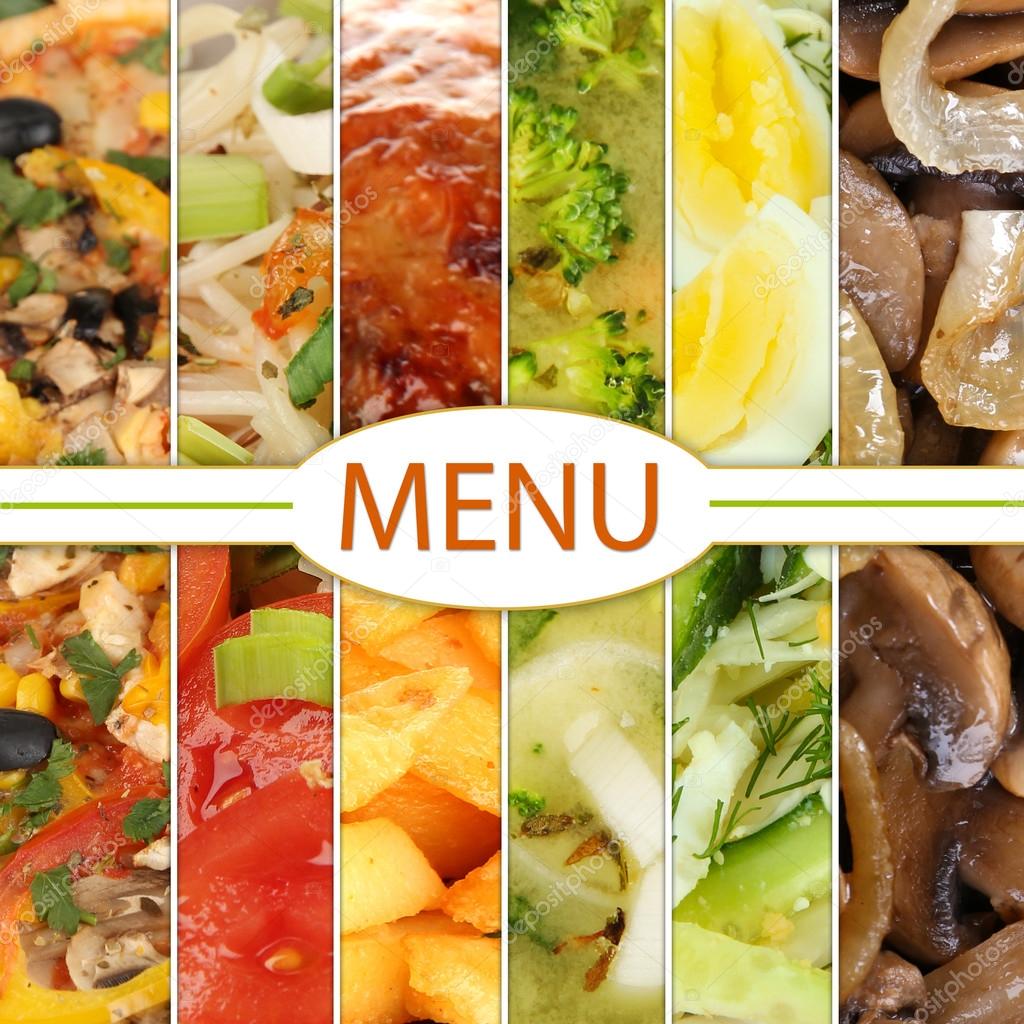 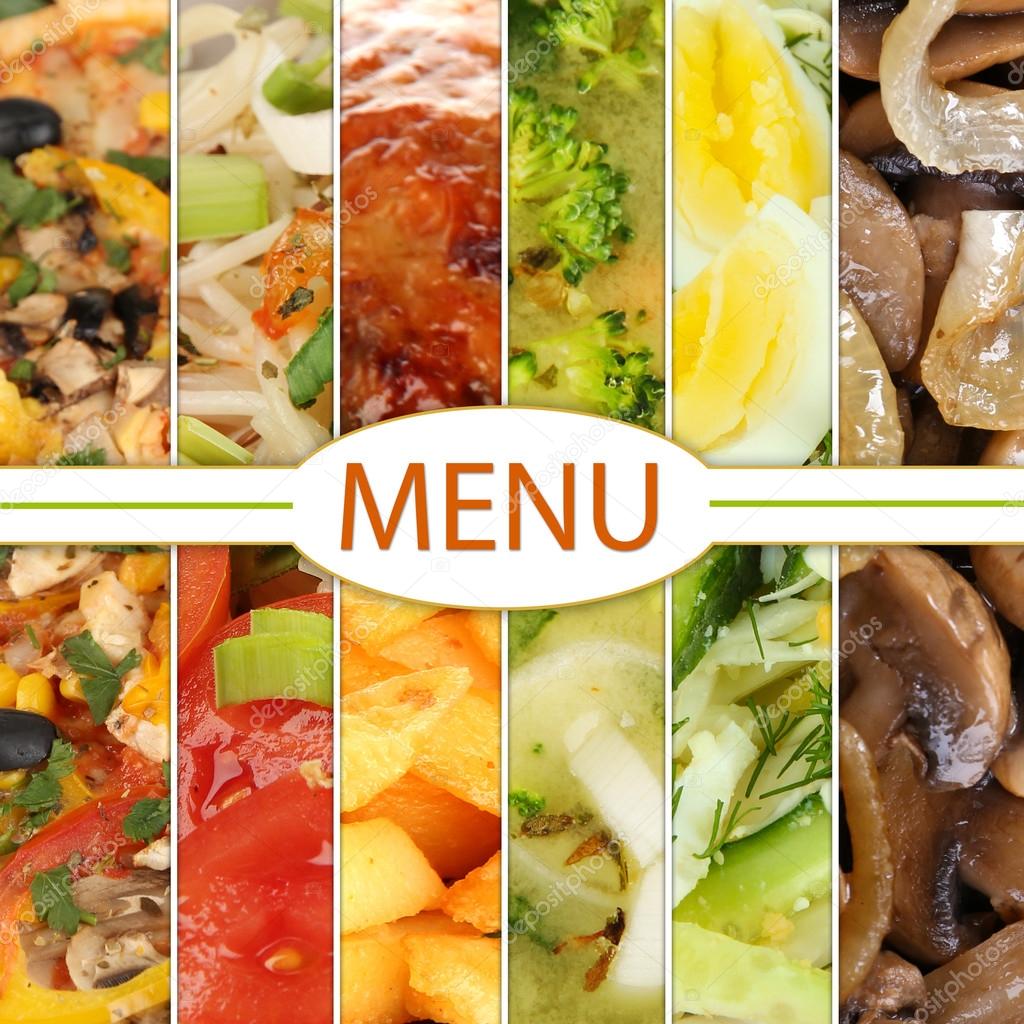 PROCESO DE TITULACIÒN
Revisión de Plan de Practica con maestro tutor, estudiante y profesor guía.


Postulan vía on line a Beca de Práctica Profesional de Junaeb, apoyo de funcionario de colegio para completar datos en plataforma.
Egresados de 4º Medio se matriculan para realizar su Práctica Profesional, 
Se solicita cupo de práctica mediante carta tipo personalizada para la empresa que el estudiante eligió. Se especifica en Convenio de Pràctica fecha de inicio, horas y beneficios otorgados por la empresa al estudiante.
PERFIL PROFESIONAL
TÉCNICO DE NIVEL MEDIO EN GASTRONOMÍA
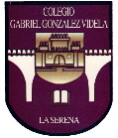 Aplicar las normas de control de calidad en la recepción y almacenaje de las materias primas, identificando insumos perecibles y semi-perecibles, y control de existencias.
Realizar las operaciones de preparación y conservación de alimentos para la producción aplicando las normas de higiene y prevención de riesgo.
Realizar las operaciones de preparación, terminación y presentación de los alimentos para los diferentes servicios de la industria gastronómica.
Planificar la producción planificando las actividades, considerando factor tiempo, procedimientos, costos y estándares de la empresa.
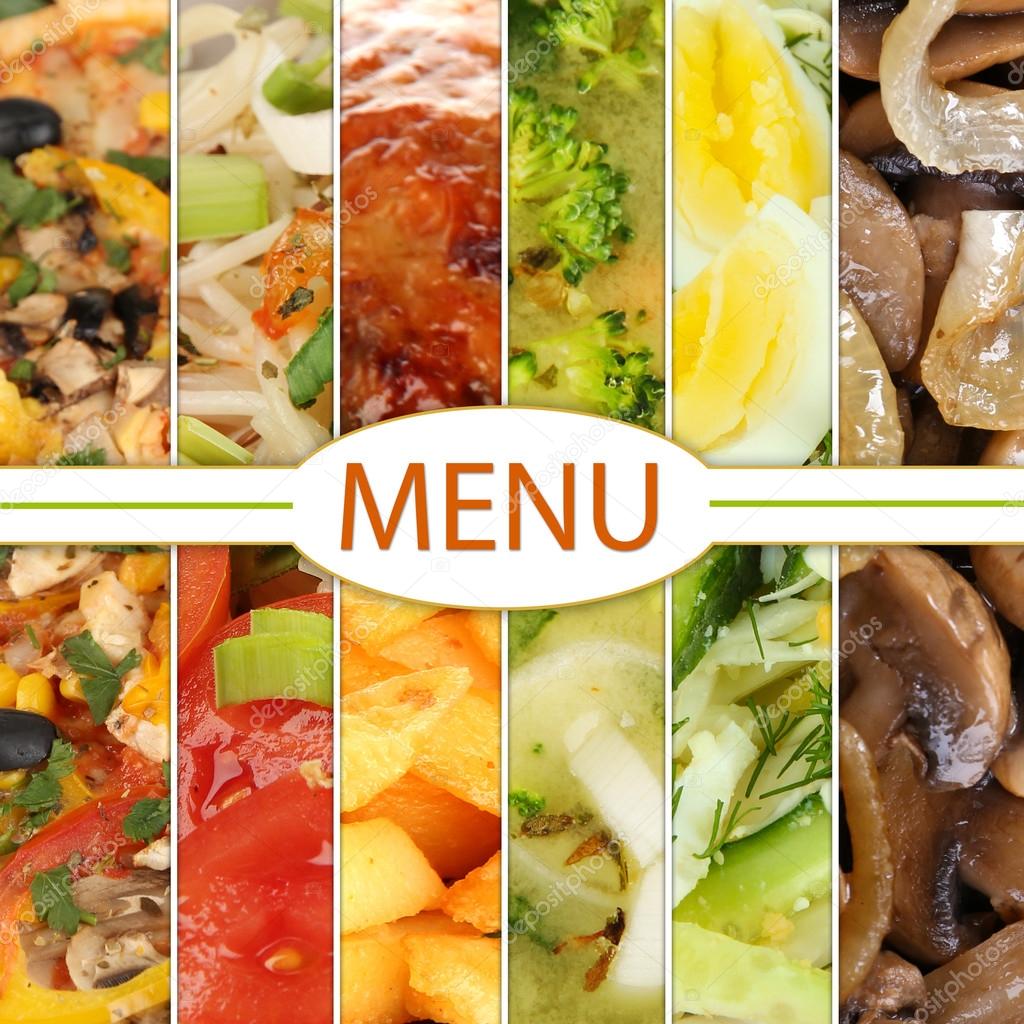 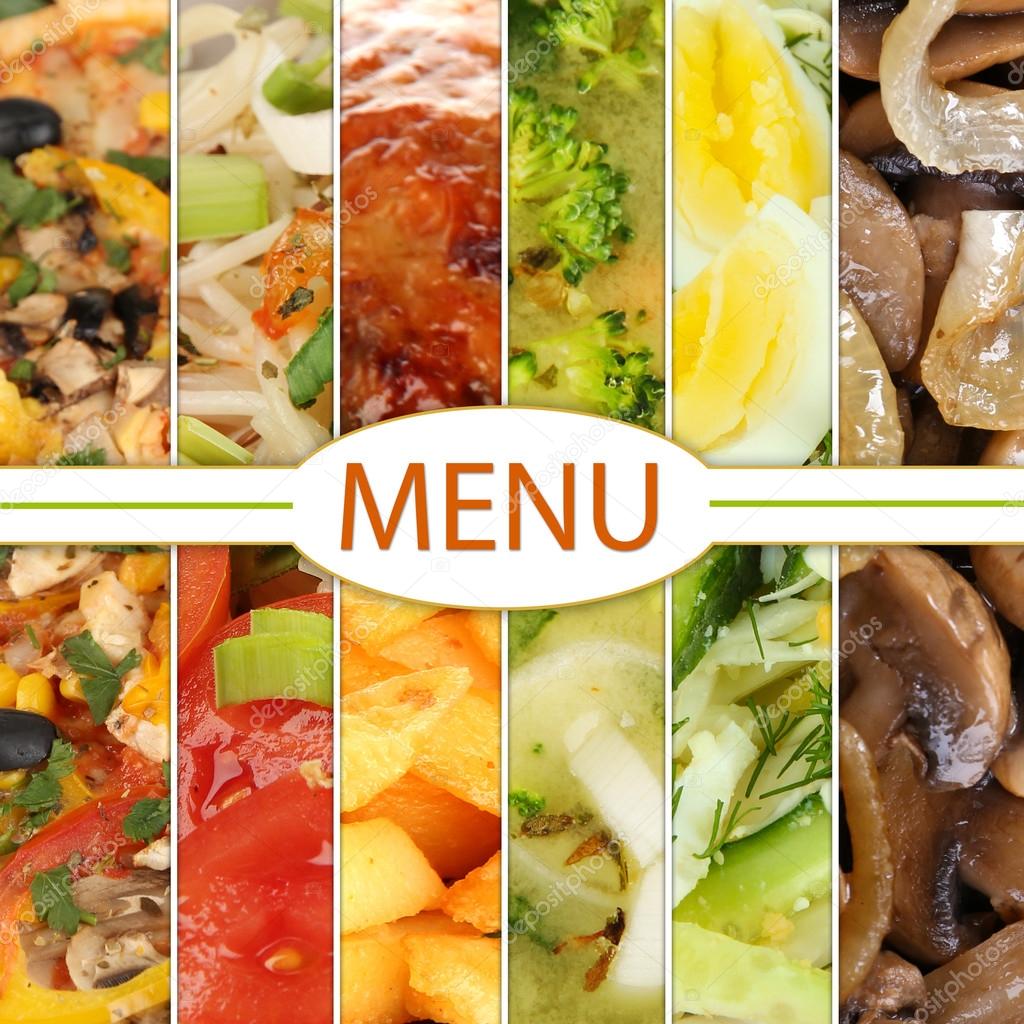 PROCESO DE POSTULACIÓN
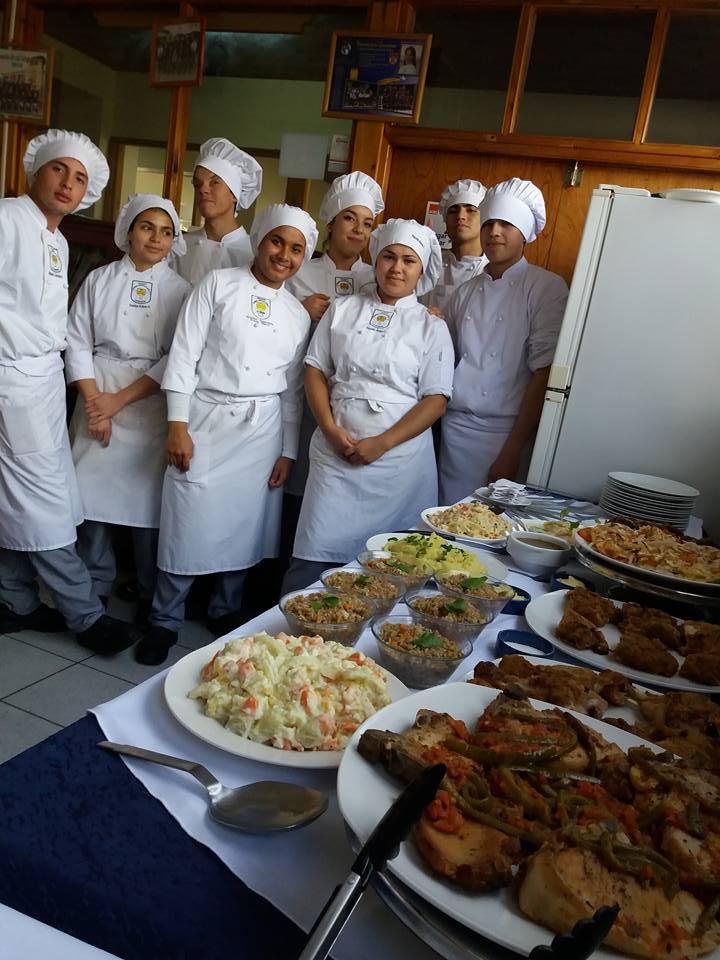 CHARLA A CURSOS.
LISTADO DE ESTUDIANTES INTERESADOS
ENTREVISTA CON ESTUDIANTES, PADRES Y APODERADOS.
MATRÍCULA DE ACUERDO A NÚMERO DE VACANTES - MES DICIEMBRE.
NOSOTROS PODEMOS,  Y TÚ… ATRÉVETE
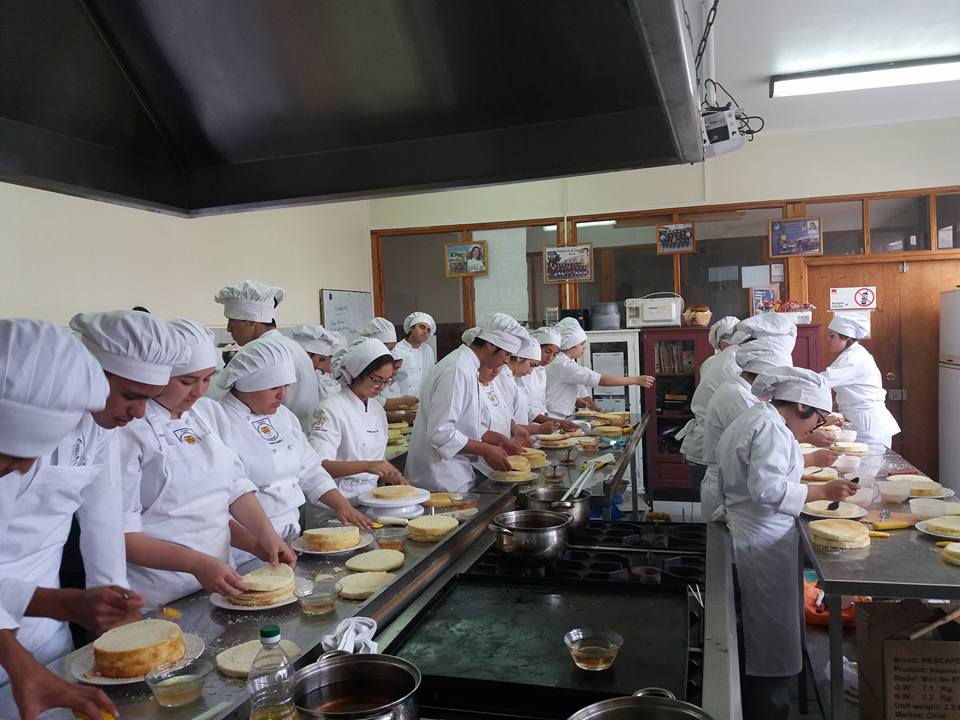